Figure 1. A screenshot of the revision history for record INSDC AC034192.5 ...
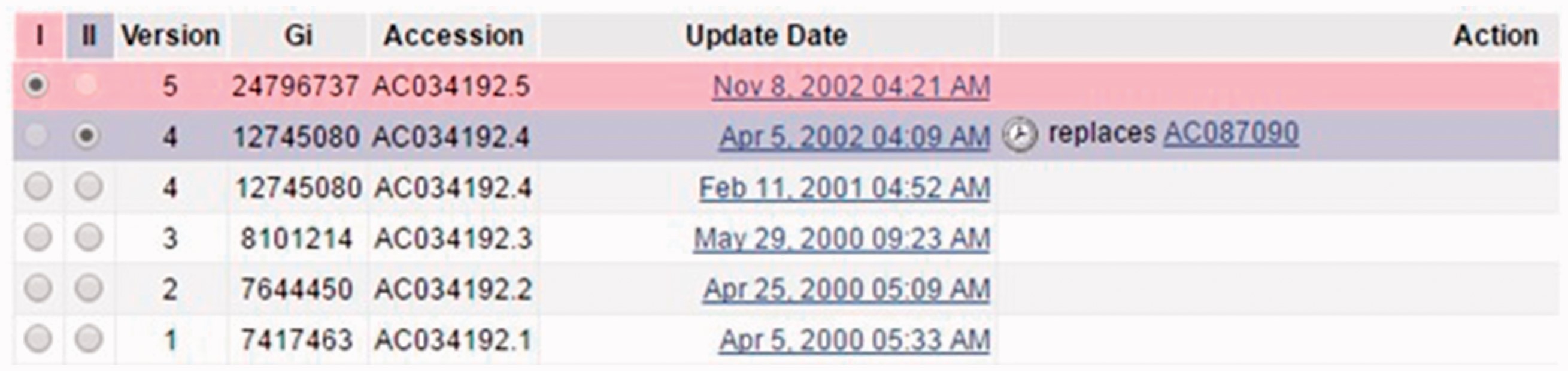 Database (Oxford), Volume 2023, , 2023, baw164, https://doi.org/10.1093/database/baw164
The content of this slide may be subject to copyright: please see the slide notes for details.
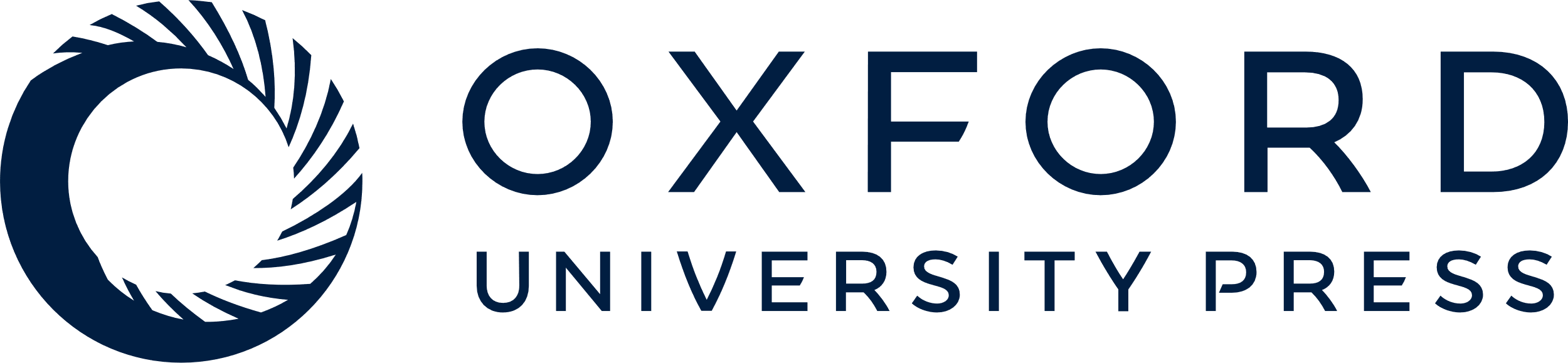 [Speaker Notes: Figure 1. A screenshot of the revision history for record INSDC AC034192.5 (http://www.ncbi.nlm.gov/nuccore/AC034192.5?report=girevhist). Note the differences between normal updates (changes on a record itself) and merged records (duplicates). For instance, the record was updated from version 3 to 4, which is a normal update. A different record INSDC AC087090.1 is merged in during Apr 2002. This is a case of duplication confirmed by ENA staff. We only collected duplicates, not normal updates.


Unless provided in the caption above, the following copyright applies to the content of this slide: © The Author(s) 2017. Published by Oxford University Press.This is an Open Access article distributed under the terms of the Creative Commons Attribution License (http://creativecommons.org/licenses/by/4.0/), which permits unrestricted reuse, distribution, and reproduction in any medium, provided the original work is properly cited.]